Cannery Report 2019
Gilmer County Schools
Preparation
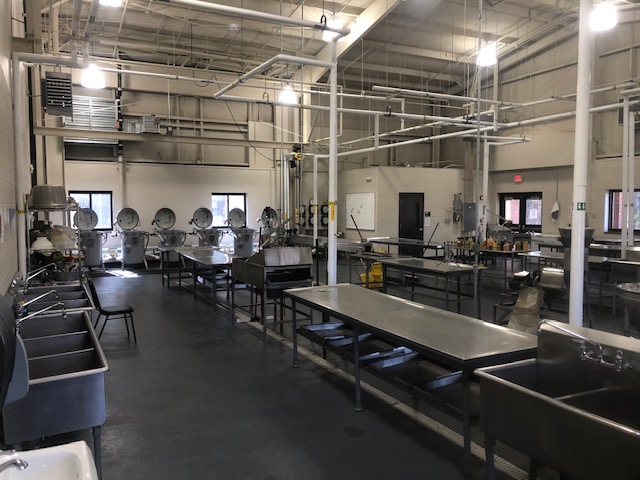 Preparation
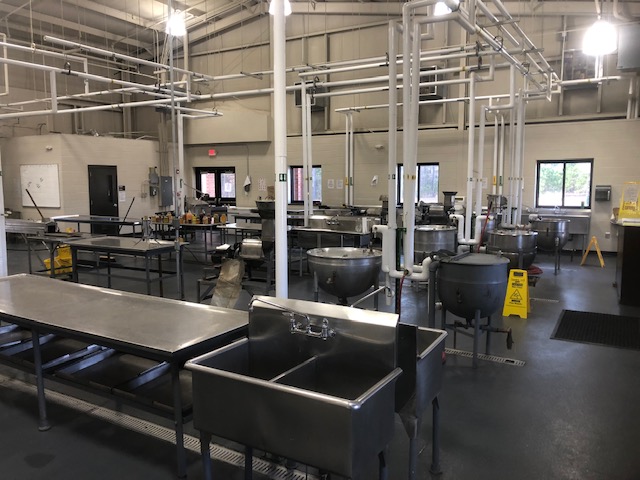 Production
Annual Report